MICRONUTRITIONet ALIMENTATION  dans la DA
Magali Bourrel Bouttaz
Chambéry
La micro nutrition par  IEDM
La Micronutrition, une approche de la nutrition médicalisée adaptée à chacun...

La Micronutrition consiste à satisfaire les besoins en micronutriments de l’individu, par une alimentation diversifiée, associée si nécessaire à une complémentation personnalisée. Elle trouve ses fondements dans les recherches effectuées sur les liens avérés entre alimentation, santé et prévention.
La micro nutrition en 5 mots
Biochimie

Connexion des organes entre eux

Subcarences, toxiques

Indissociable de l’alimentation

Complémentaire des tt classiques
Déséquilibres
Sub carences
Stockages toxiques
Appauvrissement des sols
Industrialisation de l’alimentation
Déséquilibre des choix alimentaires
Médicaments
Pesticides
Métaux lourds
Nano particules
Modificateurs endocriniens
PLAN
1/ La DA  : c’est quoi ? 

2/ Micronutrition et alimentation et le SI.

3/ Micronutrition et alimentation  et les F. déclenchant

4/ En fonction de l’âge

5/ Les erreurs

6/ Bibliographie
1/ La DA  : c’est quoi ?
Dire ce qu’elle n’est pas
Dermatite  atopique
Eczéma de contact
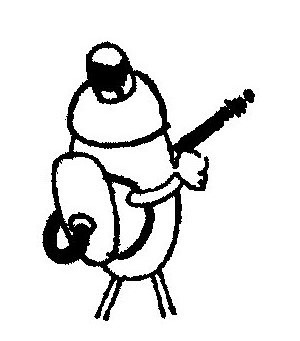 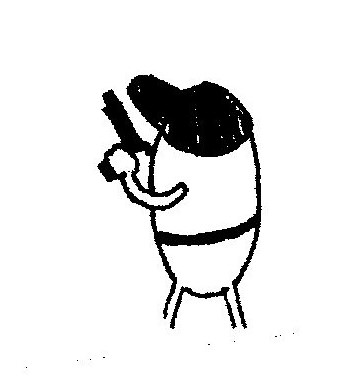 1/ La DA : c’est quoi?
Une maladie épigénétique
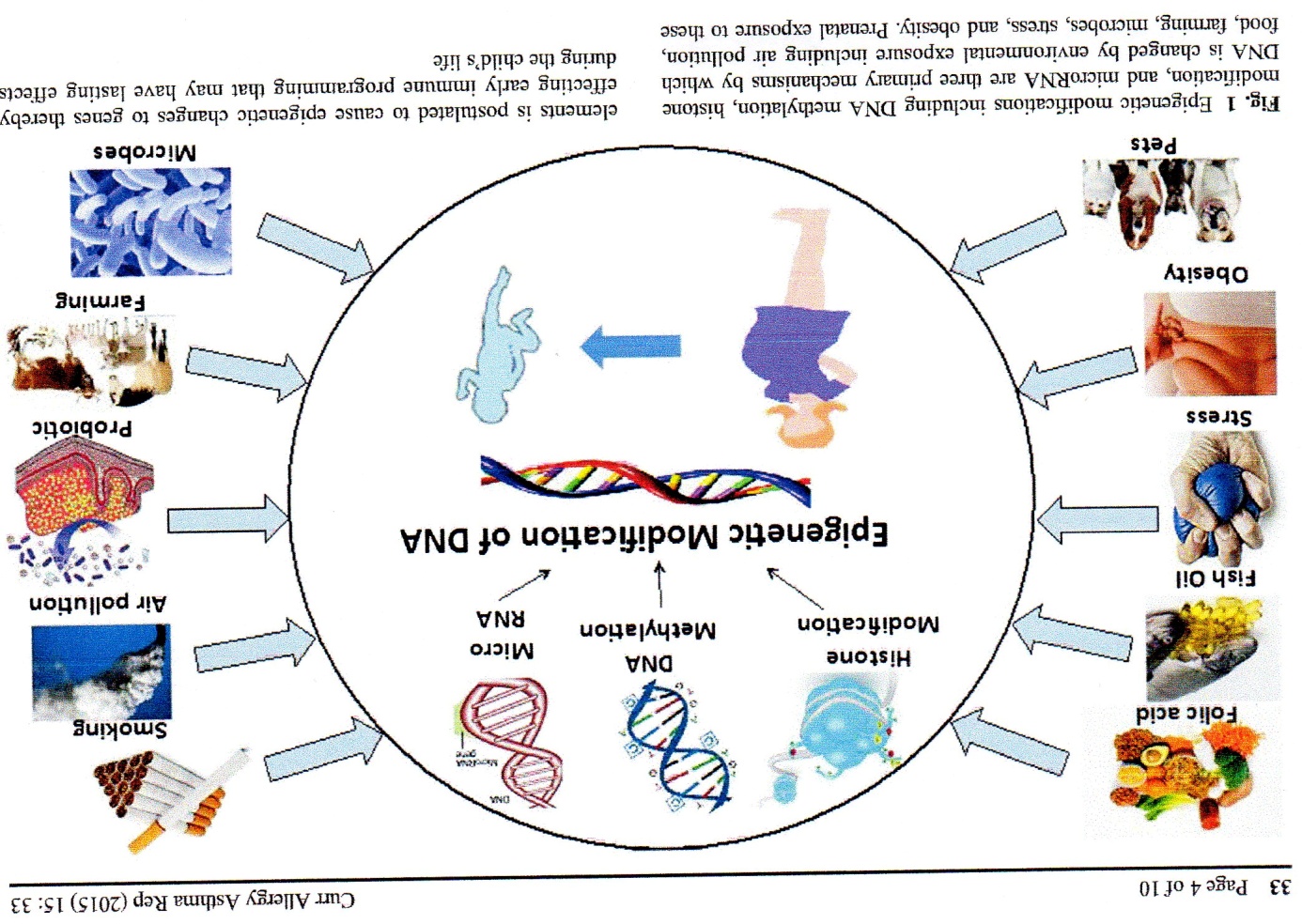 1/ La DA : c’est quoi?
Une maladie épigénétique
L’épigénétique est responsable d’une peau poreuse ?
1/ La DA : c’est quoi ?
La peau atopique est comment ?
1/ La DA : c’est quoi ?
La peau atopique est comment ? 



                                           SECHE
1/ La DA : c’est quoi ?
La peau atopique est comment ?                 Sèche

Comment ramener de l’eau à la peau?
1/ La DA : c’est quoi ?
La peau atopique est comment ?                 Sèche

Comment ramener de l’eau à la peau?
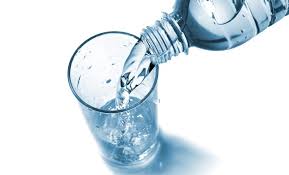 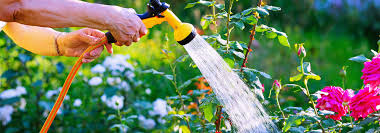 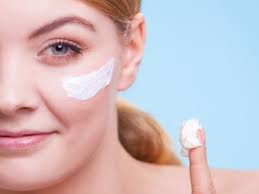 1/ La DA : c’est quoi ?
La peau est comment ?                 Sèche
Sec veut dire quoi ?                       Manque d’eau
Hydrater : pourquoi ?




Elle manque d’eau car elle manque de gras
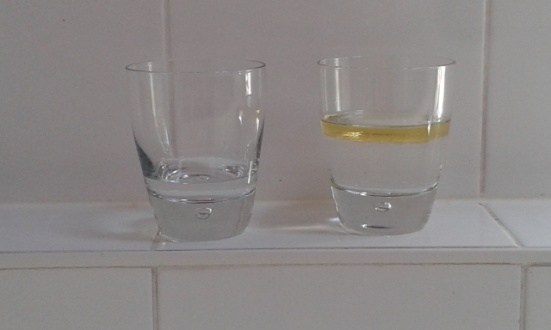 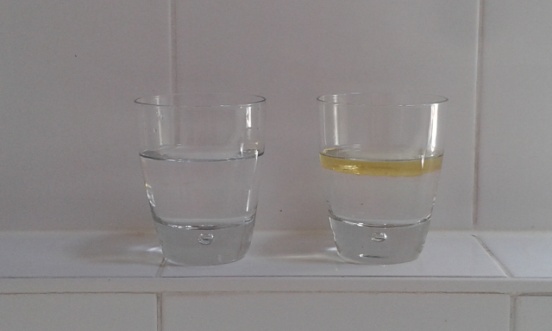 1/ La DA : c’est quoi ?
AIR
Où se situe le manque de gras ?







C’est au niveau du ciment que se situe le Pb
   Pas uniquement les corps gras …
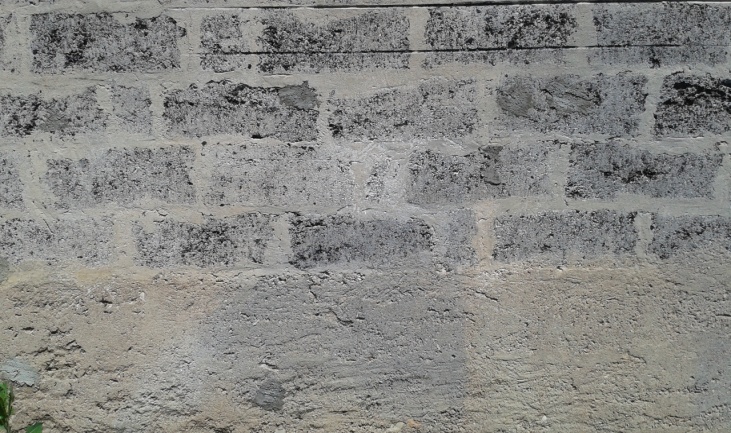 Pollens
Pollution
Poils
Poussière
1/ La DA : c’est quoi ?
Quelles conséquences ?
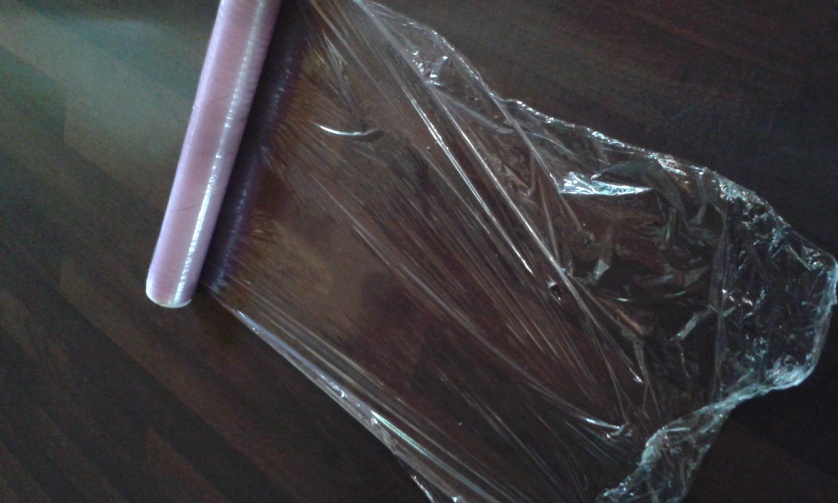 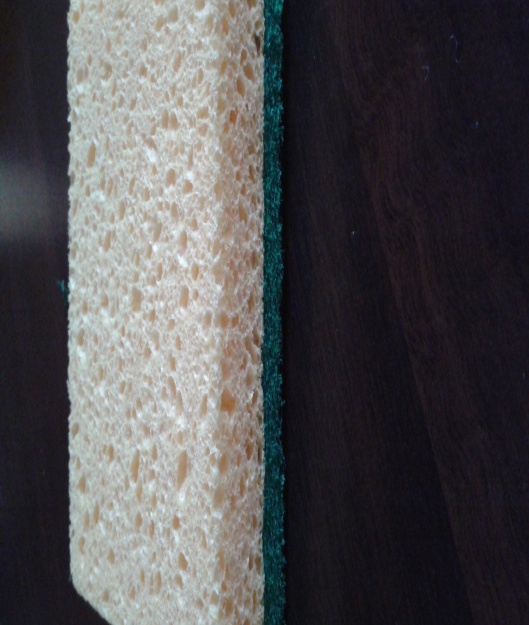 1/ La DA : c’est quoi?
Une maladie épigénétique
Une barrière cutanée poreuse
Un système immunitaire inné activé
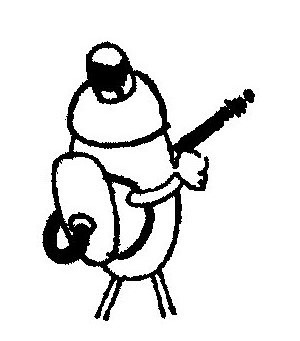 1/ La DA  : c’est quoi ?
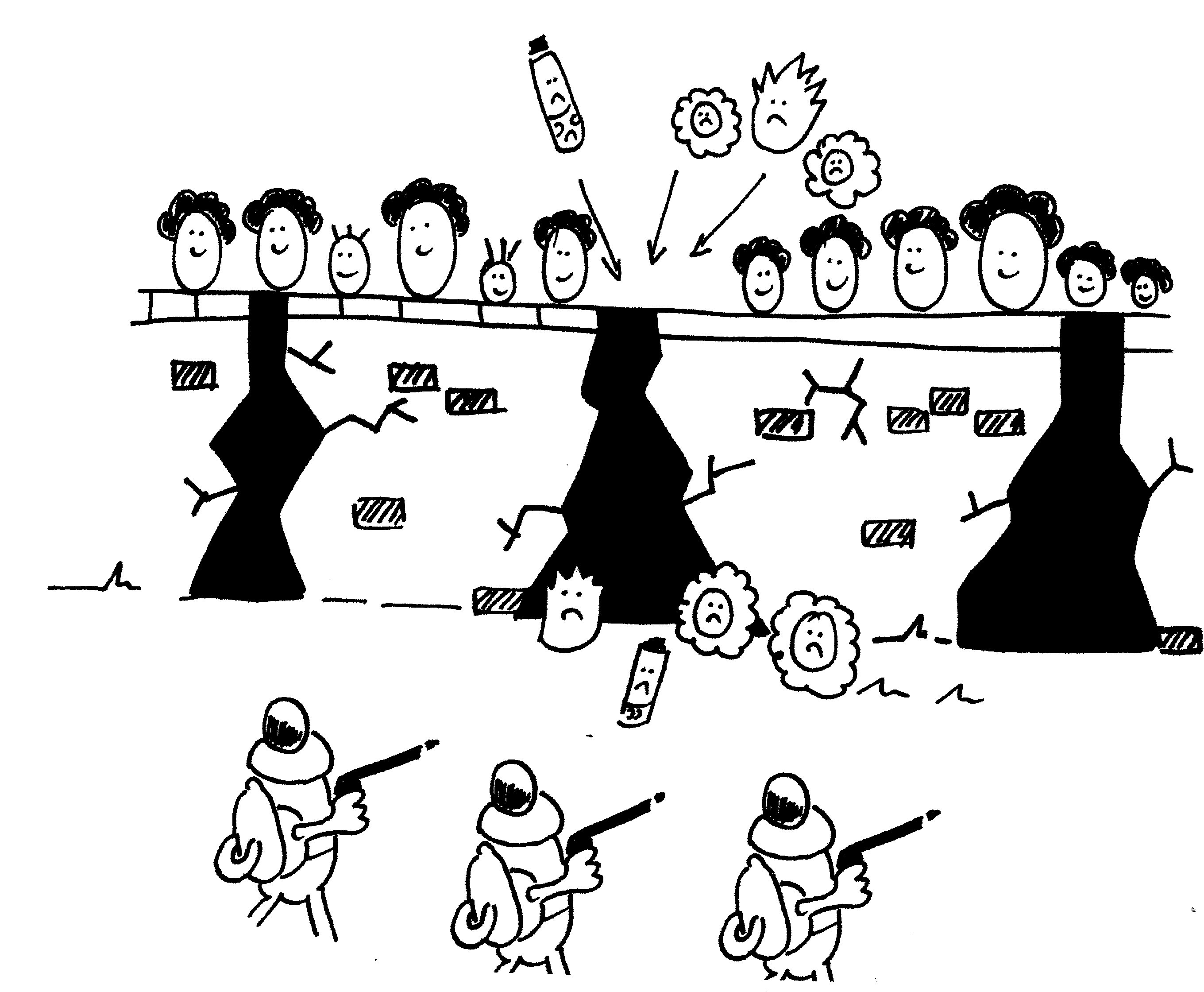 1/ La DA : c’est quoi?
Une maladie épigénétique
Une barrière cutanée poreuse
Un système immunitaire inné activé
Un biotope déséquilibré au profit du staphylocoque
1/ La DA : c’est quoi ?
La peau est connectée
au cerveau  : 
Neuromédiateurs
Hormones de stress

    au tube digestif : 
Alimentation 
Digestion
Flore intestinale
Paroi du grêle
1/ La DA : c’est quoi ?
La peau est un émonctoire 
             
   Hypothèse de Seignalet :  (1936/2003)
   cellules inflammatoires qui traversent la peau
   pour éliminer les toxines                   faut que ça sorte!

  Les émonctoires cutanés naturels sont :
                  la glande sébacée
                  la glande sudorale  :  agit sur le biotope
3 familles de soignants
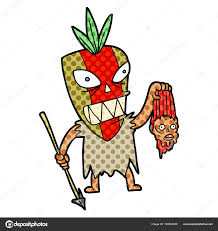 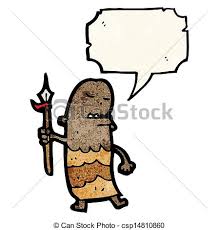 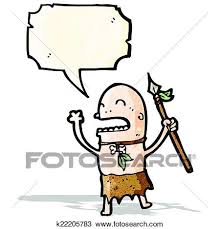 3 familles de soignants
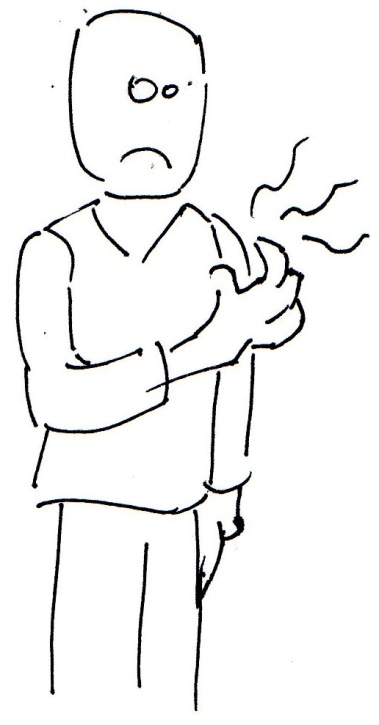 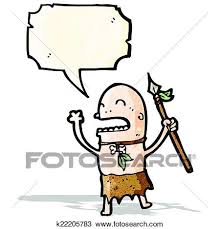 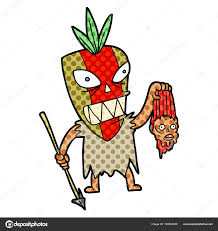 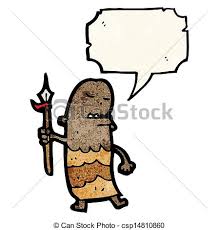 1/ La DA : c’est quoi ?
Faire le jeu de l’incendie
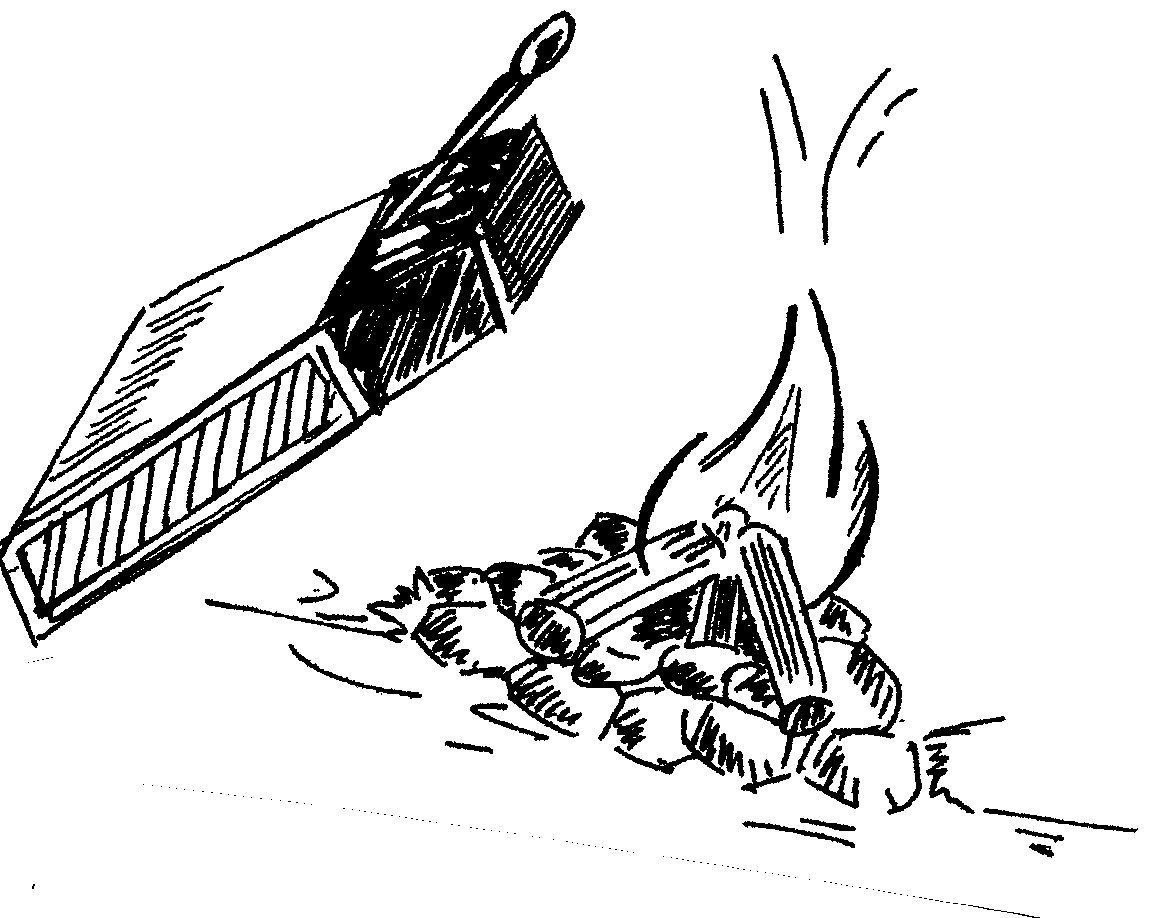 1/ La DA : c’est quoi ?
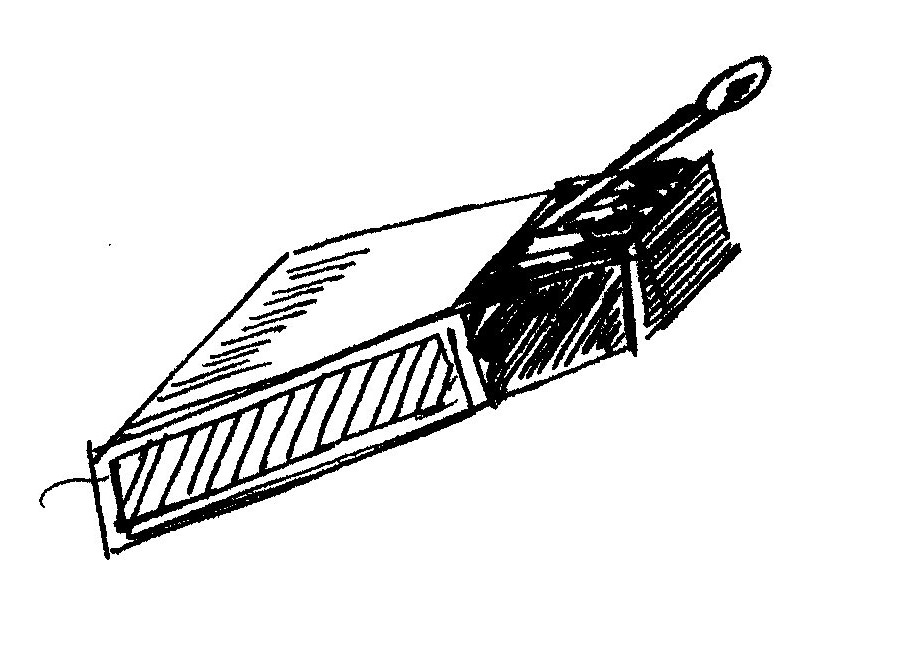 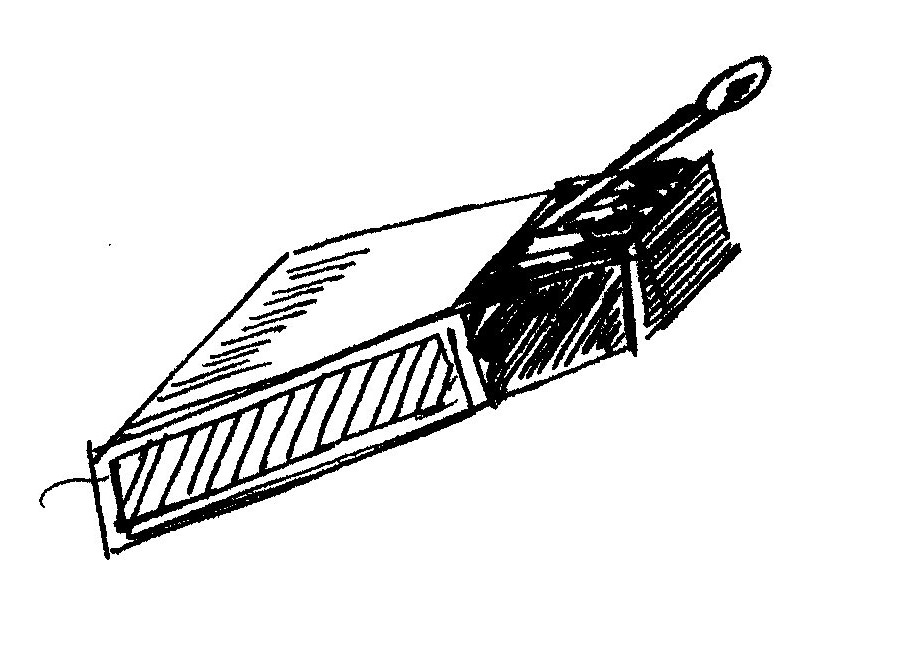 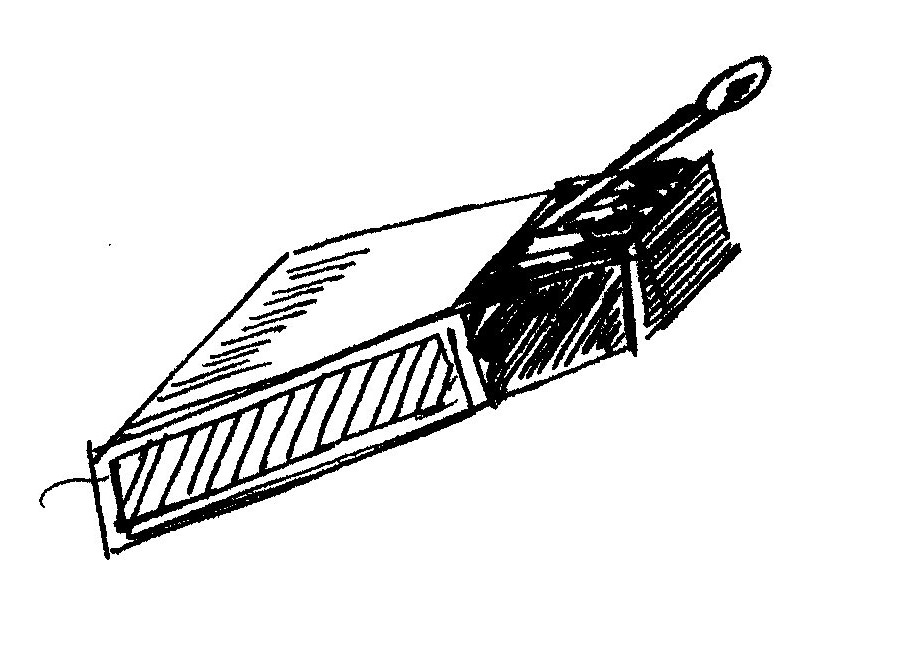 Biotope cutané
Biotope intestinal
Air ambiant
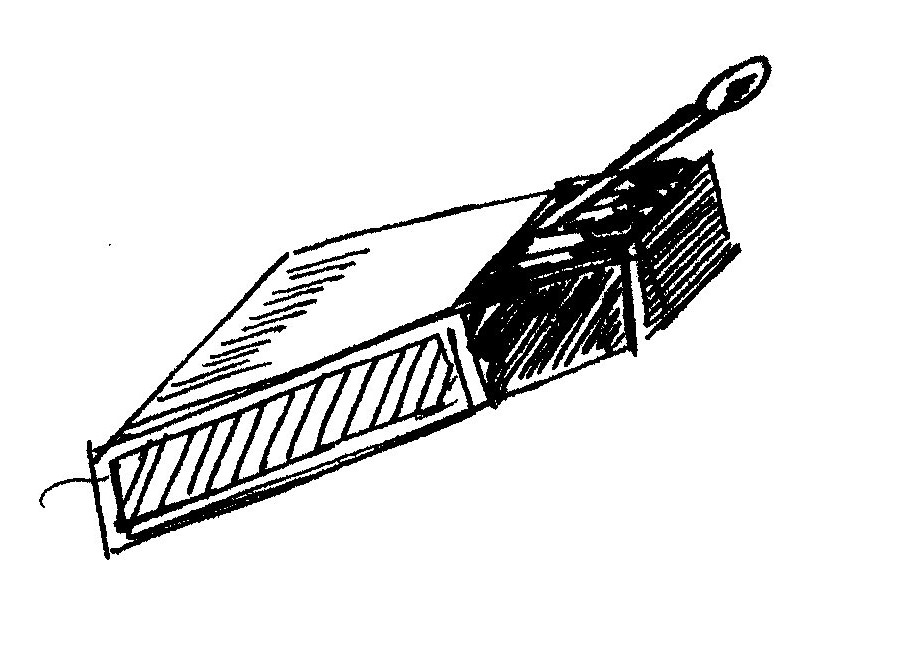 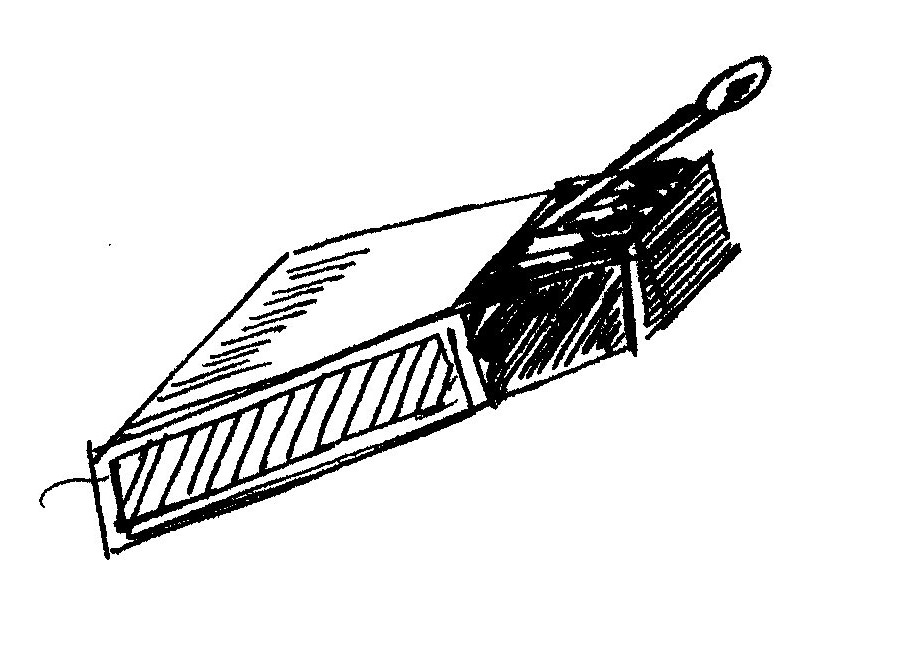 Le stress
La peau sèche
1/ La DA : c’est quoi ?
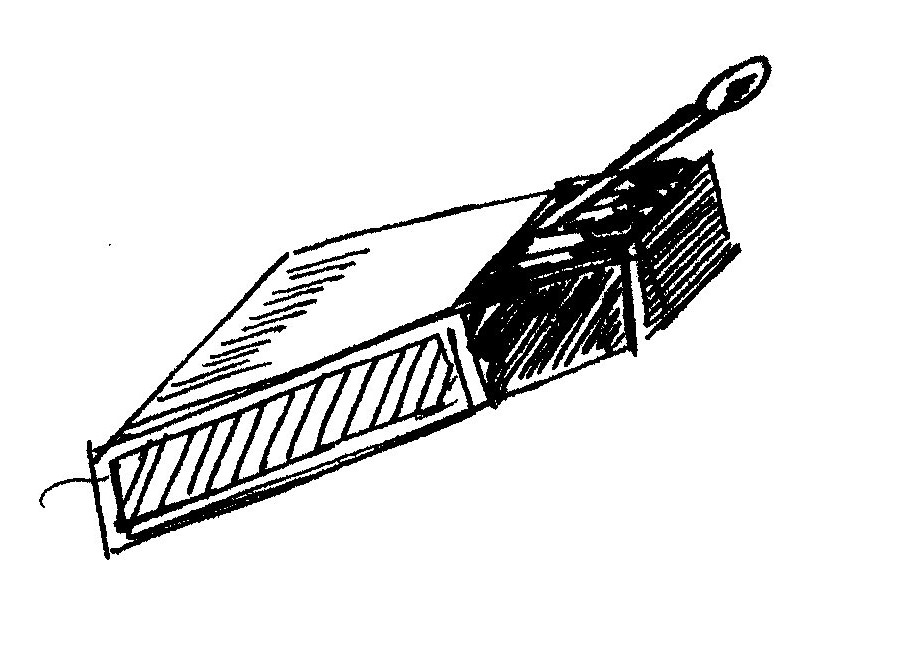 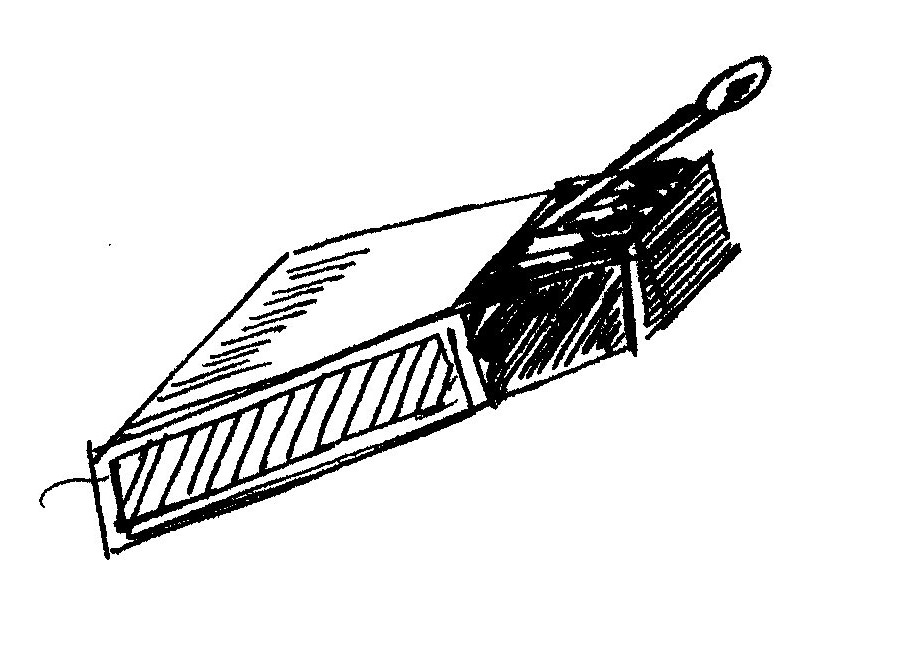 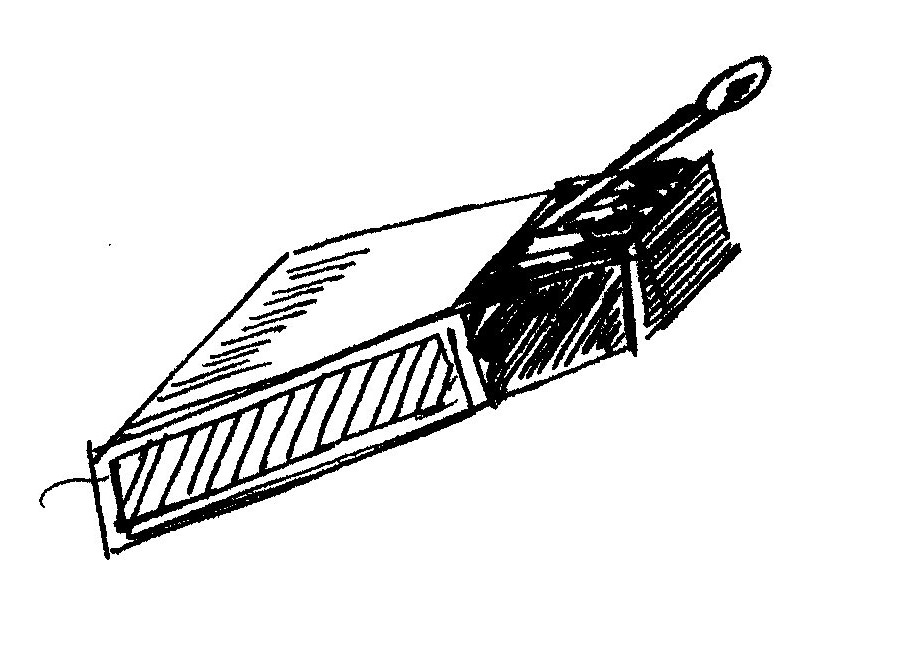 Le tube digestif
Biotope cutané
Air ambiant
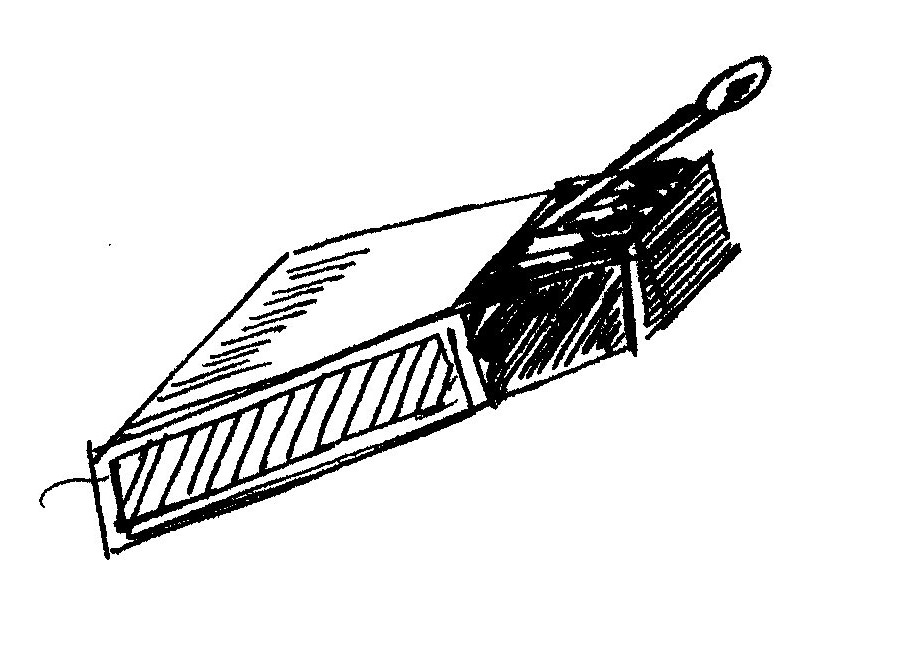 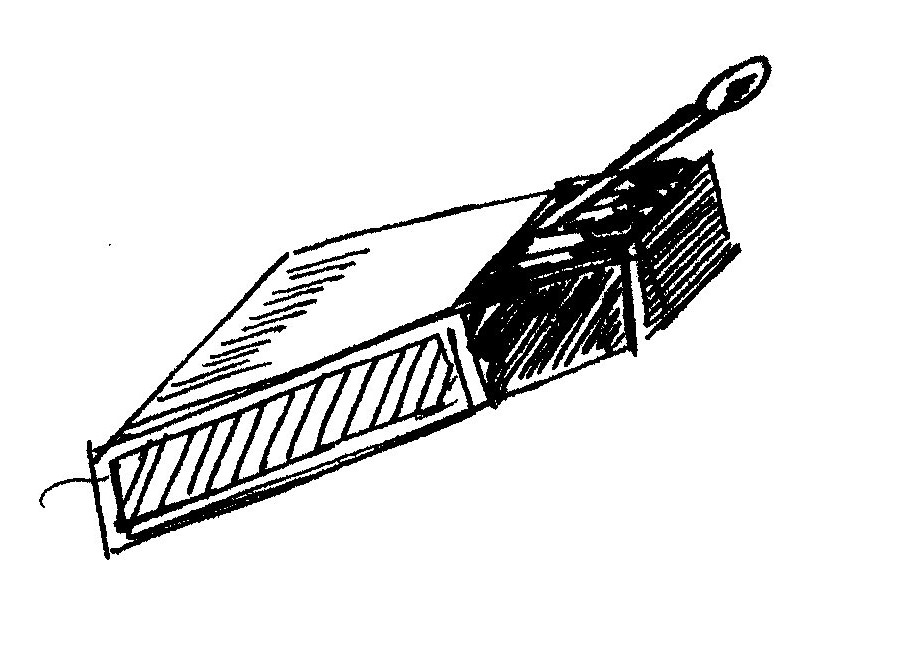 Le stress
La peau sèche
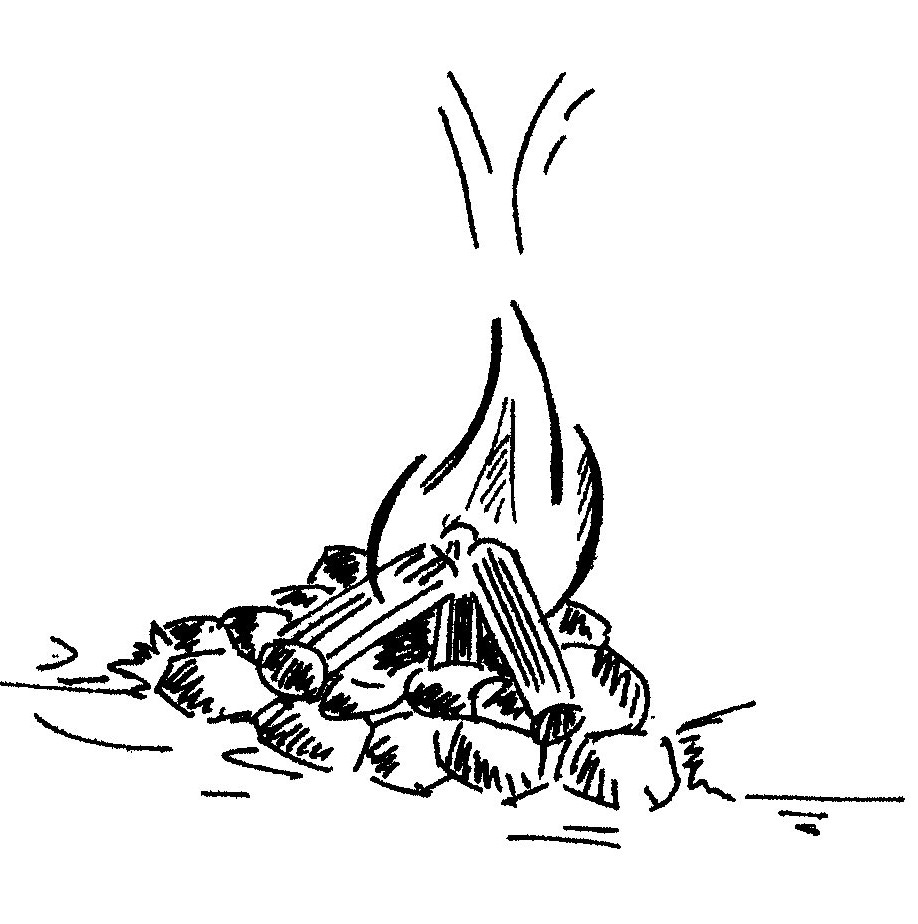 2/                S.I.
Alimentation
Micronutrition
De saison, équilibrée
Pas de cuisine industrielle
Pas de grignotage
Fuir les mauvais corps gras
Choisir les bons corps gras
Manganèse +
Les oméga 3 
La vitamine D
Les pro biotiques

Les anti radicaux libres ?
Les systèmes enzymatiques : SOD ? GPX ?
Les corps gras  et l’alimentation
Les mauvais
Les bons
La cuisine industrielle
Les huiles standard
Le beurre cuit
La crème fraiche cuite
La charcuterie
Le fromage
Le beurre cru
La crème fraiche crue
Les huiles  première pression à froid
L’huile d’olive
Le poisson cuit a 100°
La mâche, l’avocat…
1/ La DA : c’est quoi ?
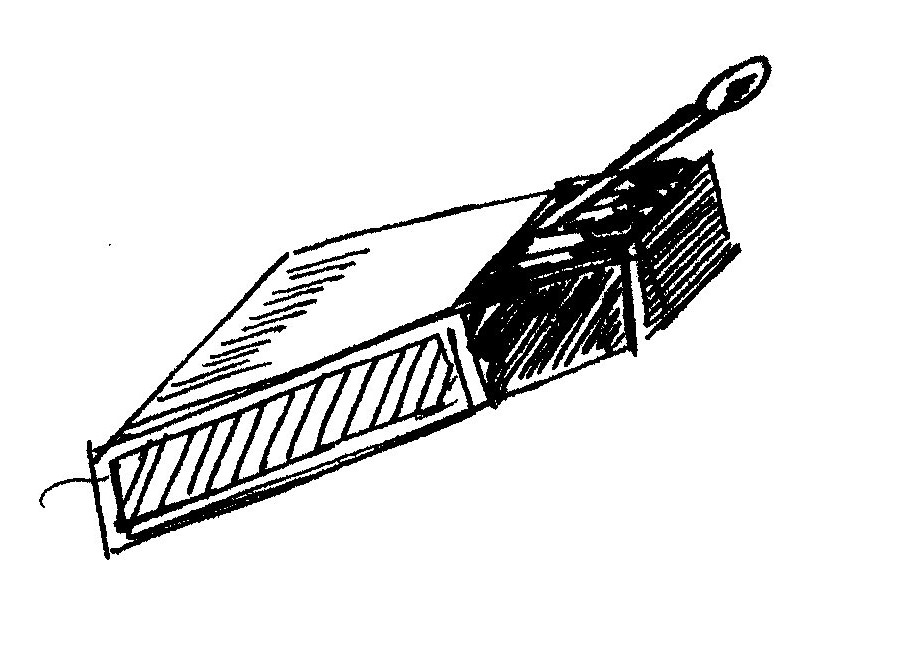 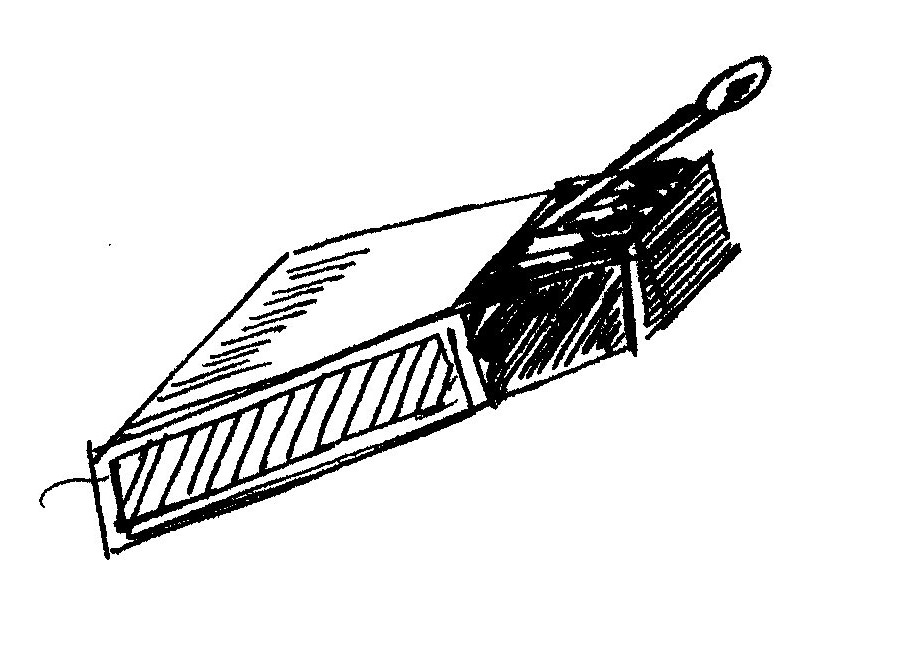 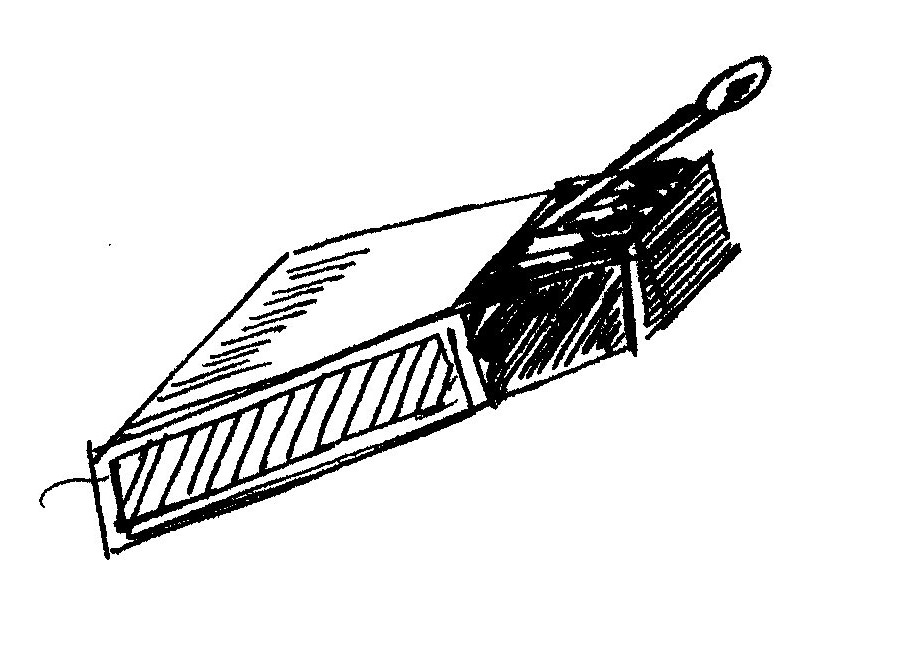 Le tube digestif
Biotope cutané
Air ambiant
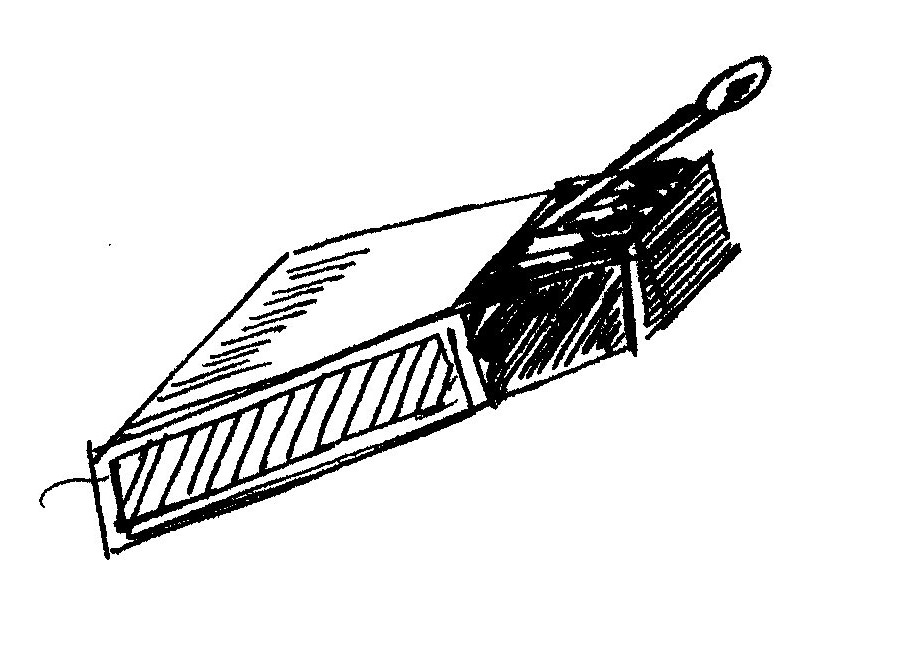 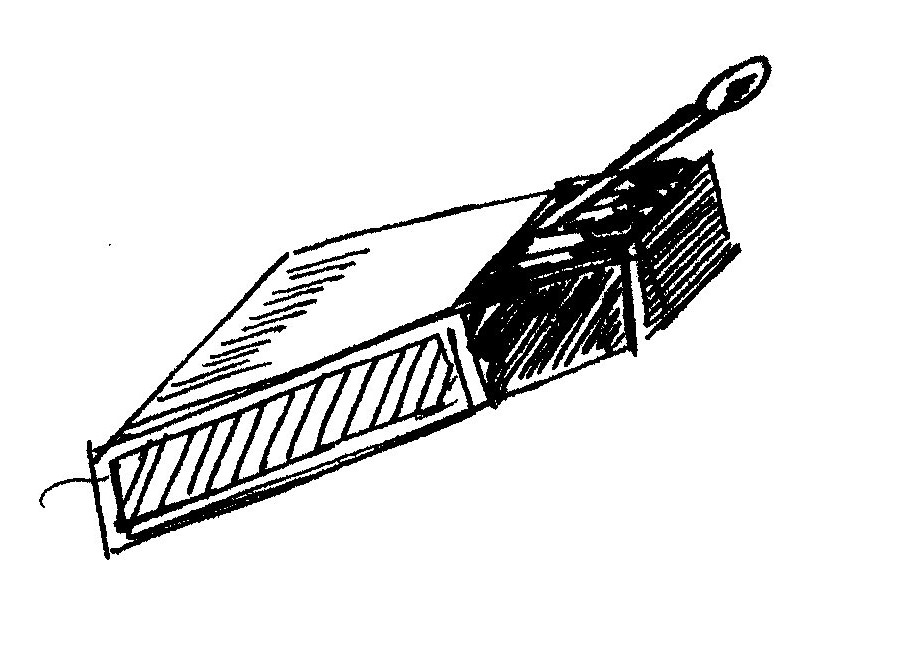 Le stress
La peau sèche
3/            La peau sèche atopique
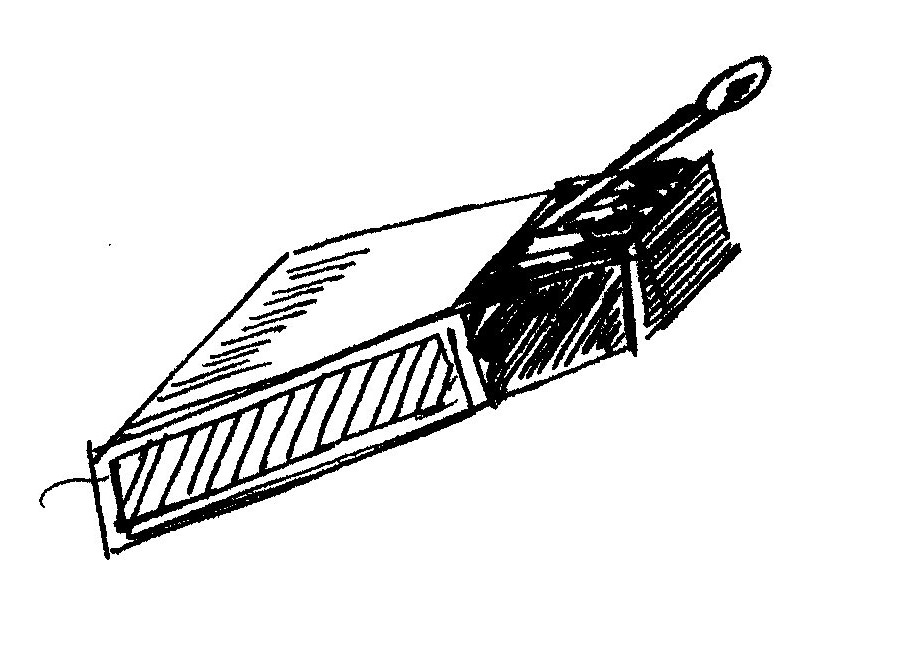 Alimentation
Micro nutrition
Fuir les mauvais corps gras
Choisir les bons corps gras 


                                    Age
                                    Médicaments
                                    Froid
                                    Vent
Sécheresse
Soufre = Cystine B6
 Zinc = Effizinc 
 Acides gras essentiels = Eltéans
 Vitamine B5 = Bépanthène cp
1/ La DA : c’est quoi ?
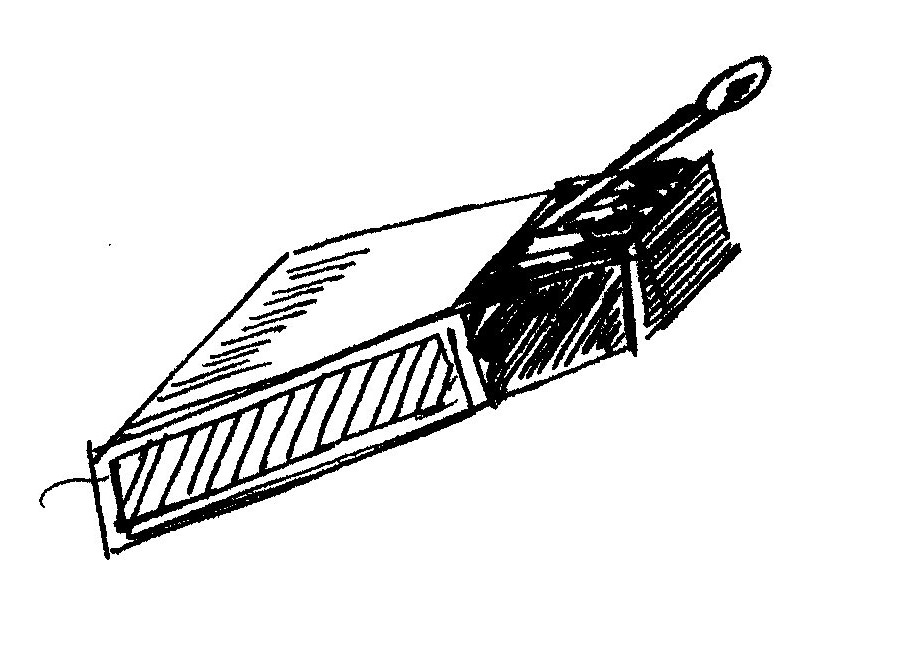 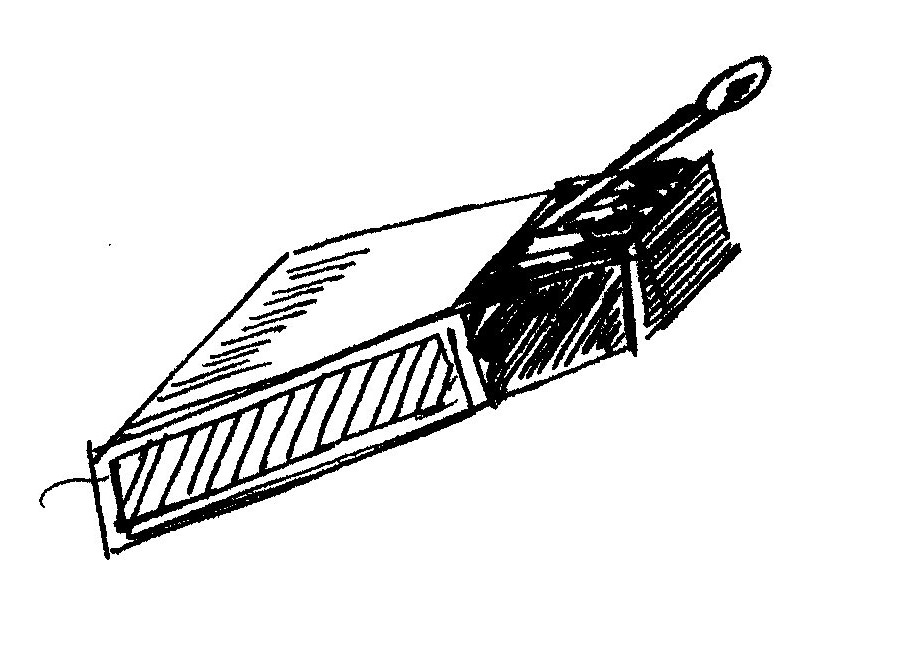 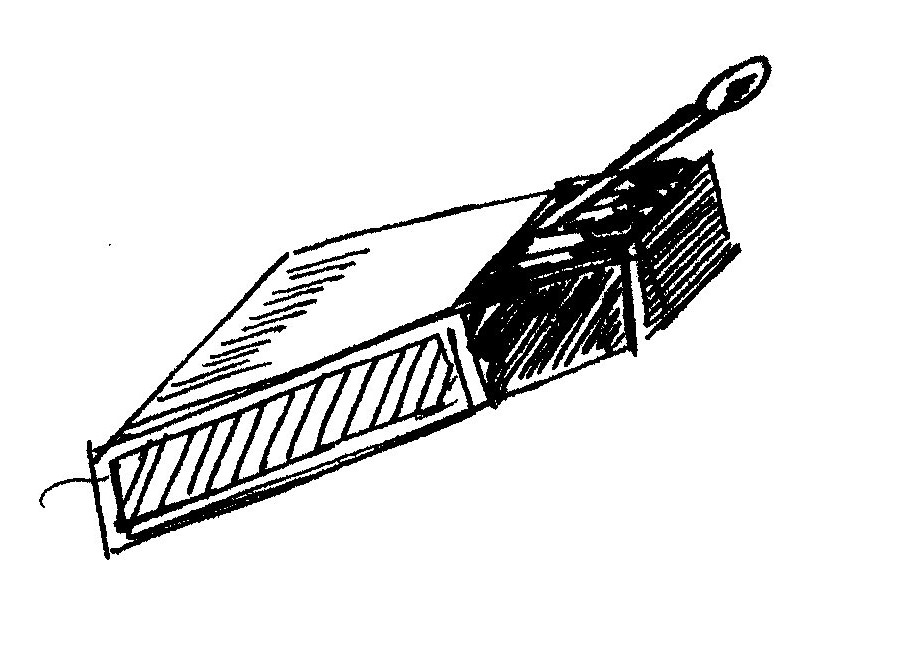 Le tube digestif
Biotope cutané
Air ambiant
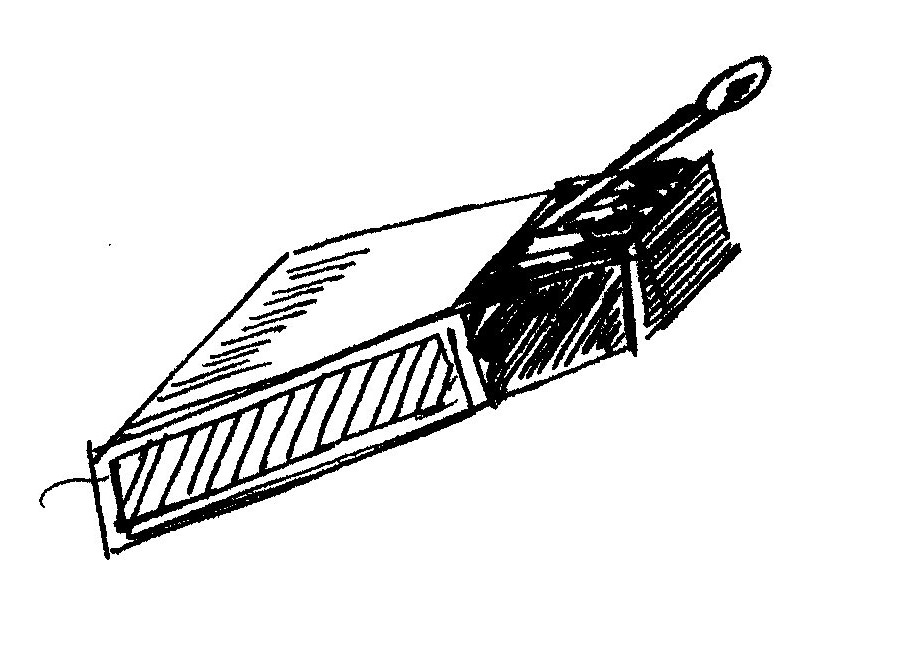 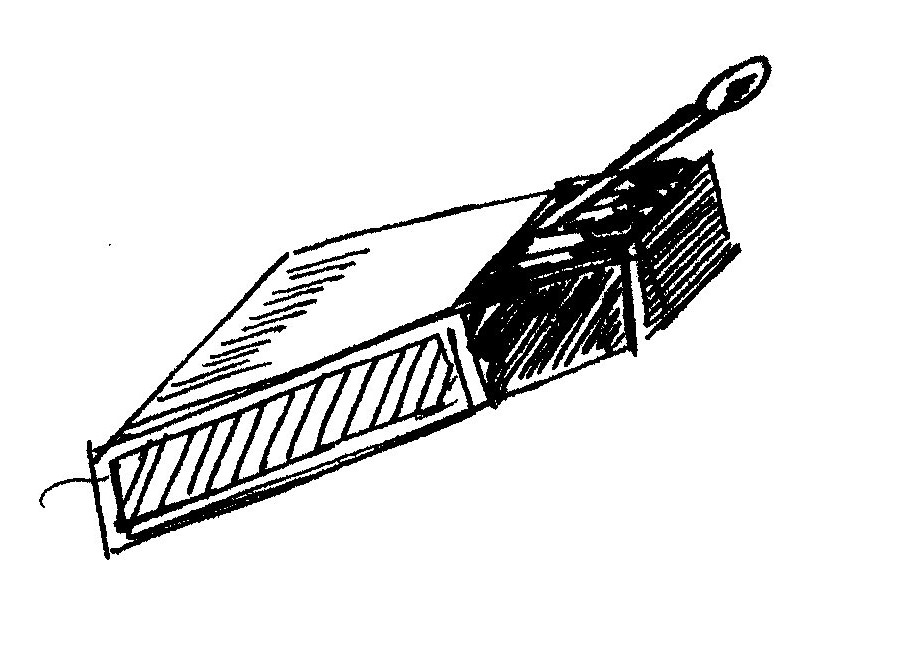 Le stress
La peau sèche
4/            La sueur et le staph
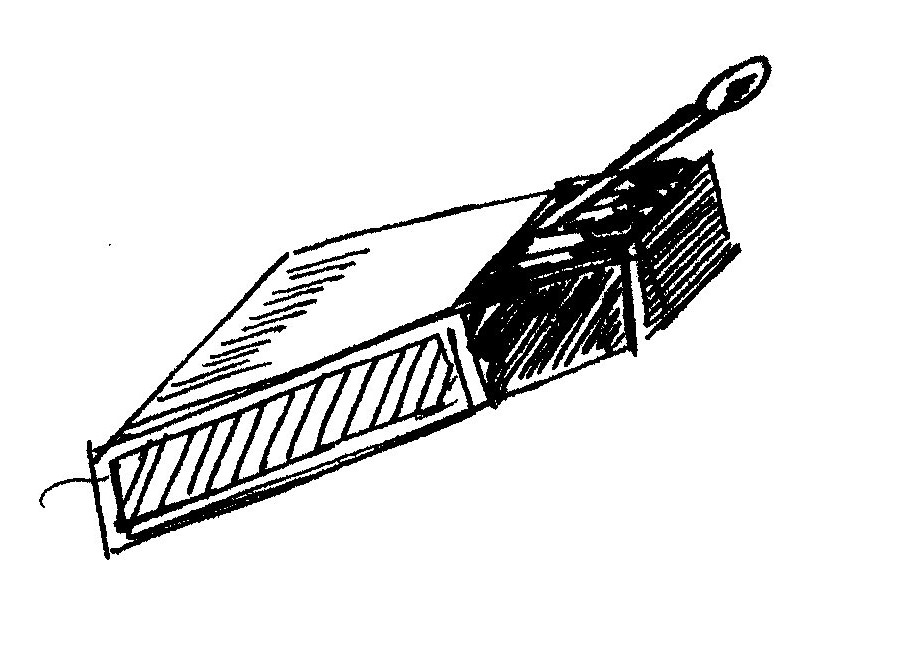 Alimentation
Micronutrition
Sel
Potentialiser les peptides anti microbiens
Dermcidine : zinc
Cathélicidine : vitamine D

Vérifier une carence en fer
1/ La DA : c’est quoi ?
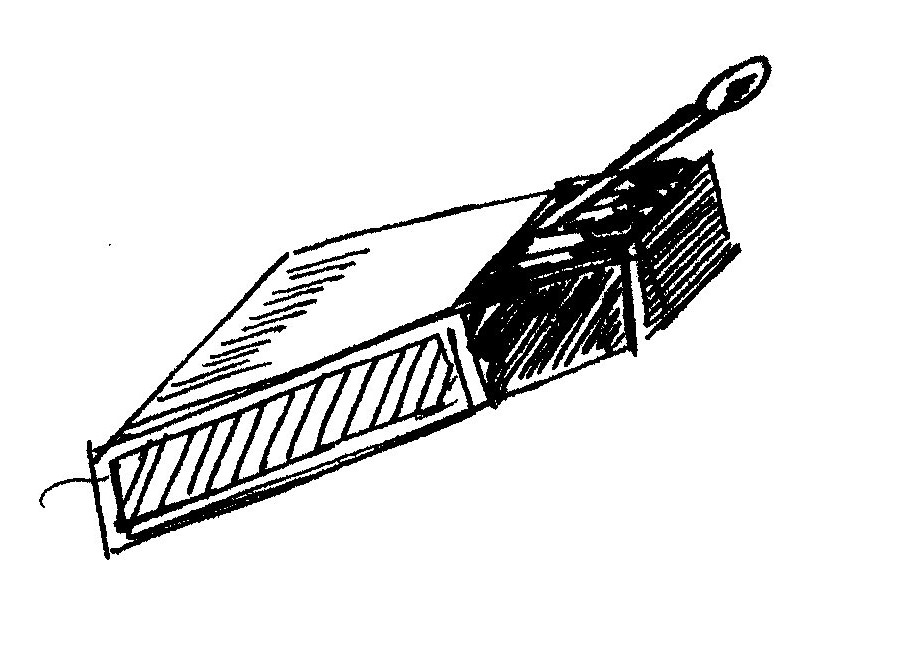 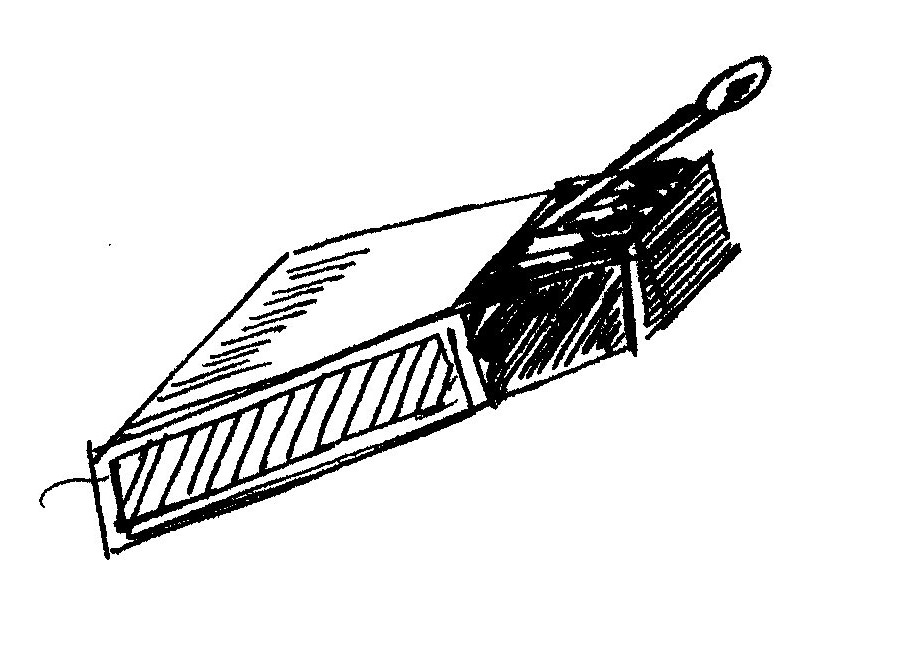 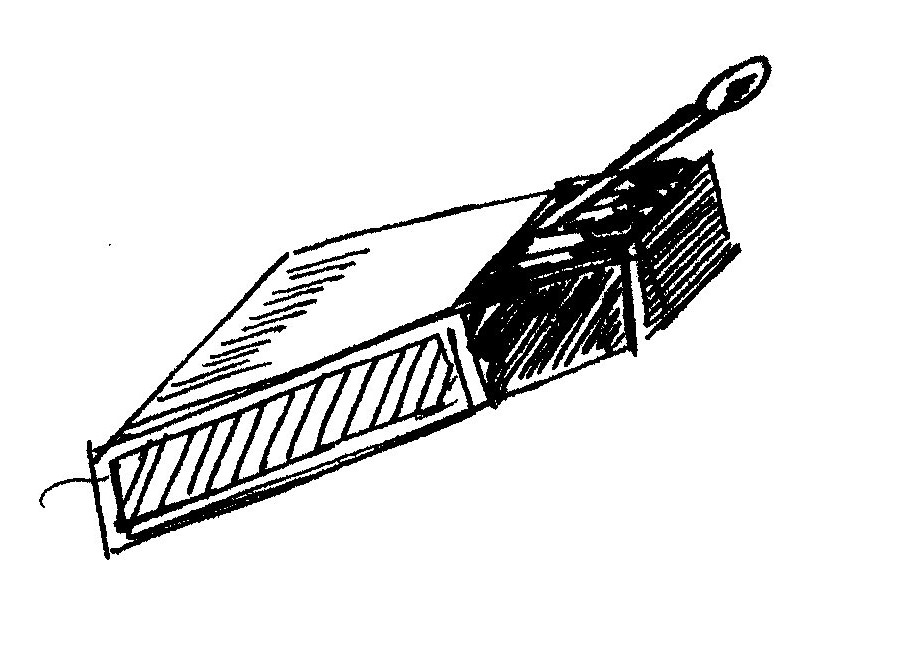 Le tube digestif
Biotope cutané
Air ambiant
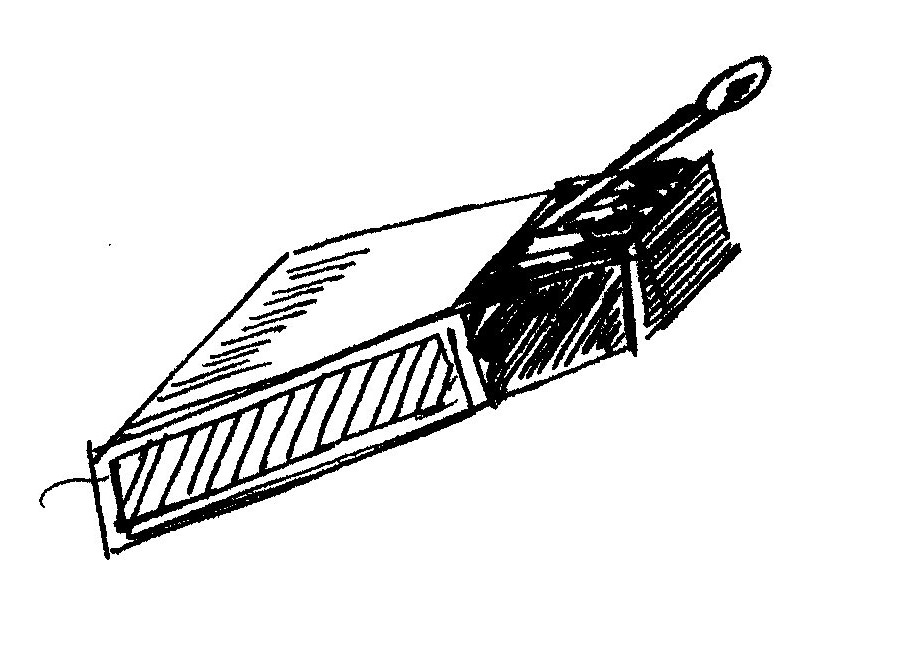 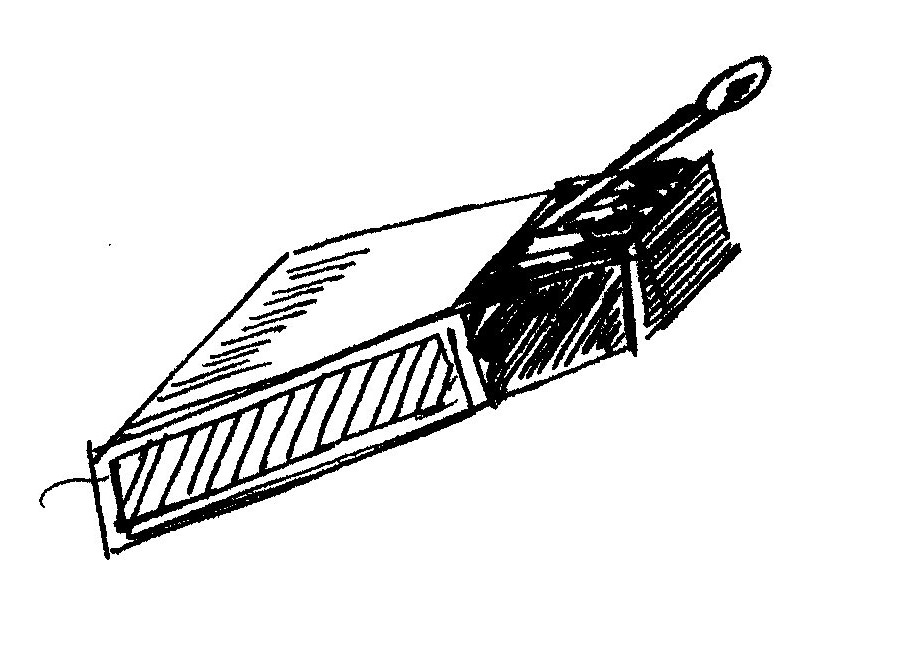 Le stress
La peau sèche
5/             La sueur et l’acidité
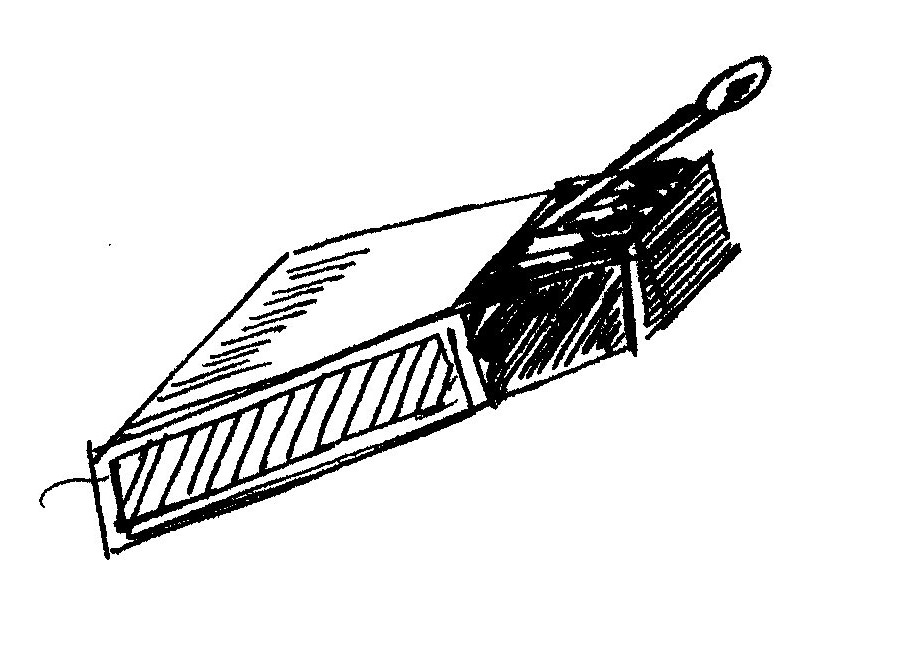 Tube digestif
Alimentation

Digestion

Flore intestinale
5/            L’acidité et l’alimentation
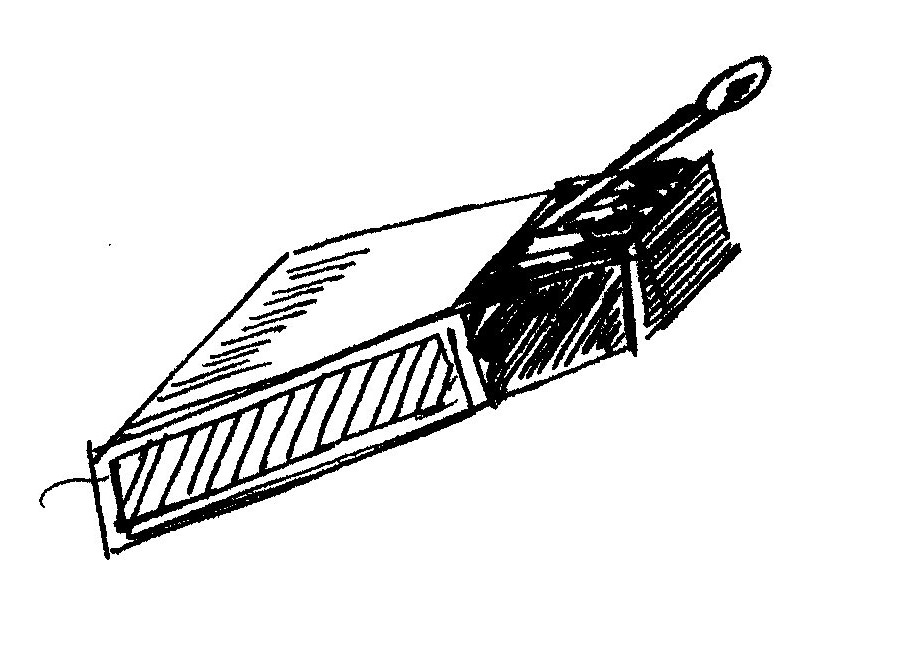 Alimentation
Micronutrition
Le sucre rapide : 
Céréales du matin
Gâteaux, viennoiseries
Jus de fruits
Sodas

Tomates, le miel, les agrumes
Probiotiques
5/            L’acidité et la digestion
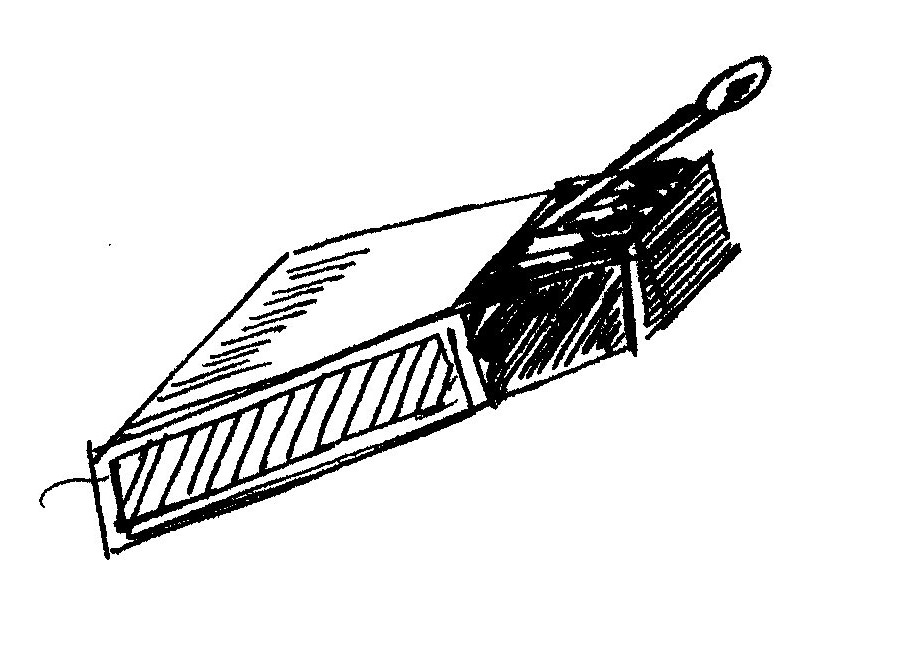 Alimentation
Le lait
Le gluten
Les questions autour du lait
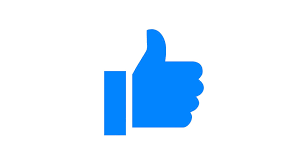 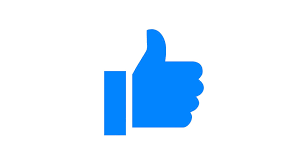 Les questions autour du lait
1950
Aujourd’hui
74 litres par an / habitant
DA = 3% enfants
60 litres par an/ habitant
DA = 10% à 20 % enfants

Produits laitiers X 20
1/ La DA : c’est quoi ?
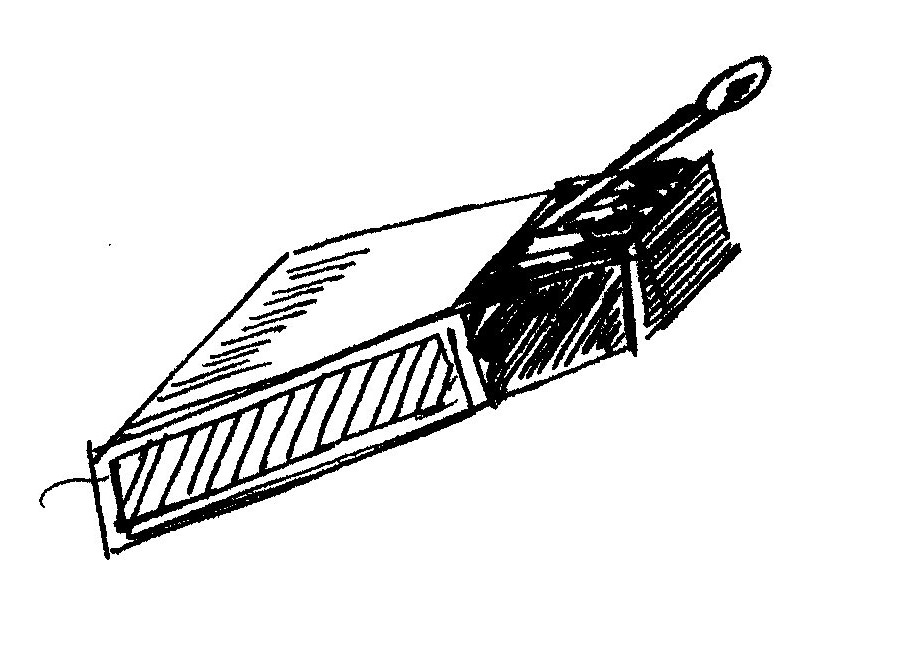 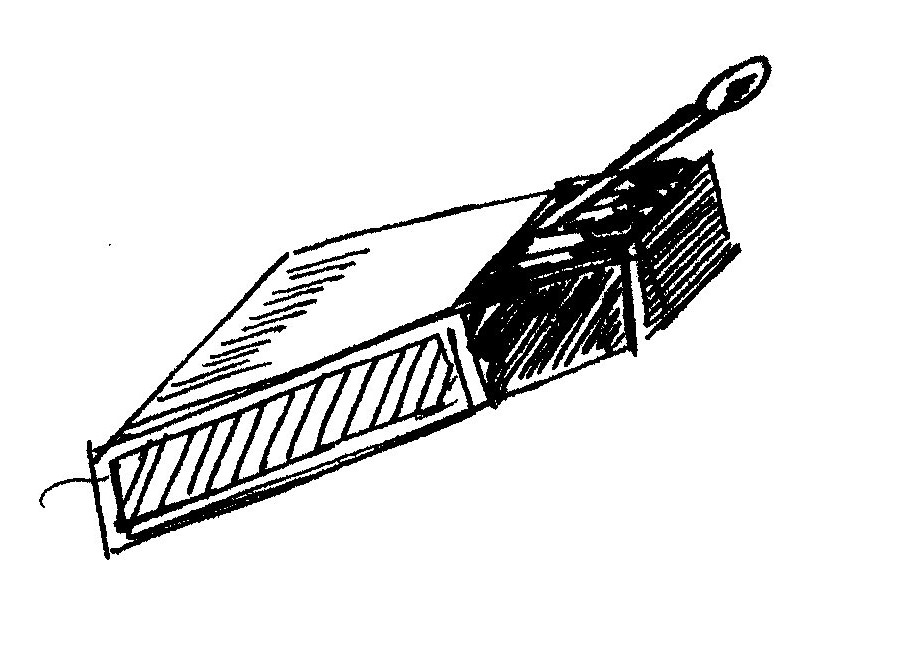 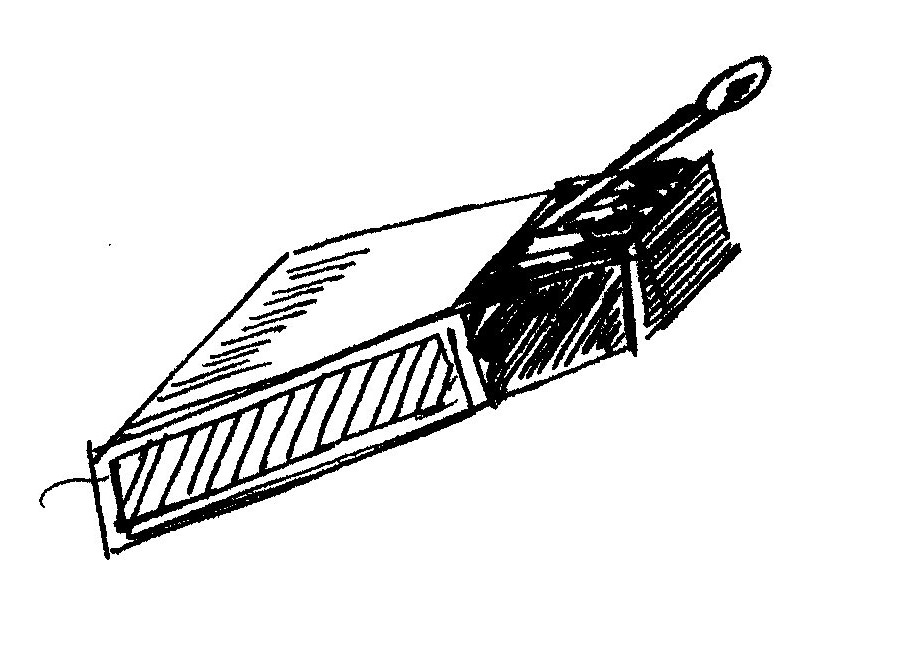 Le tube digestif
Biotope cutané
Air ambiant
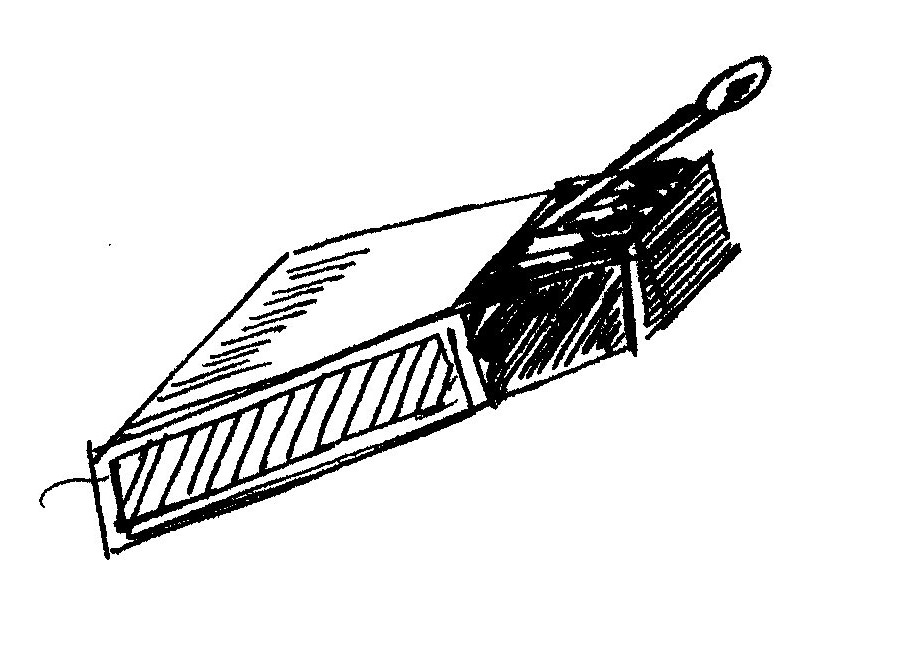 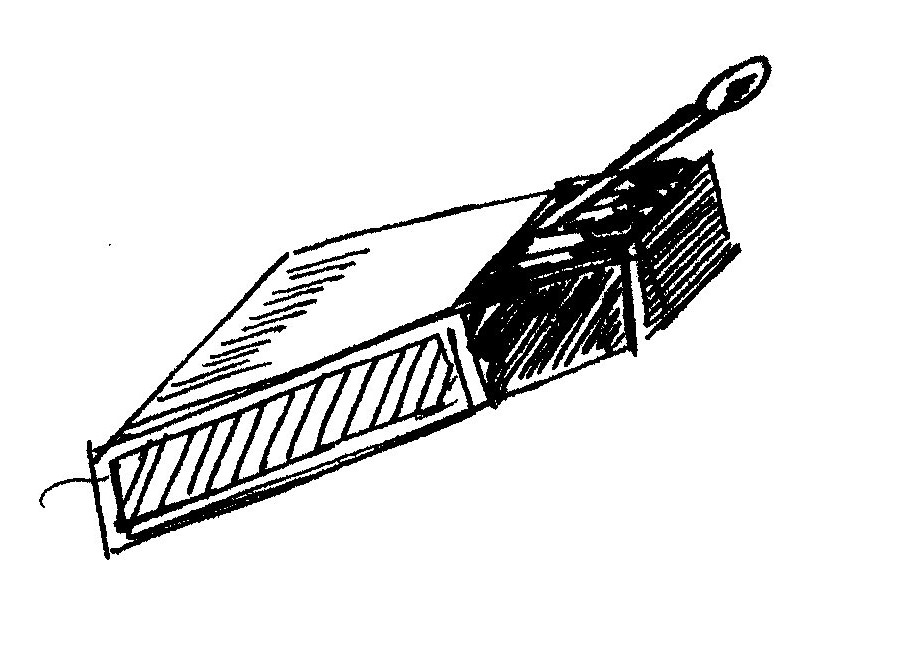 Le stress
La peau sèche
5/            La flore intestinale
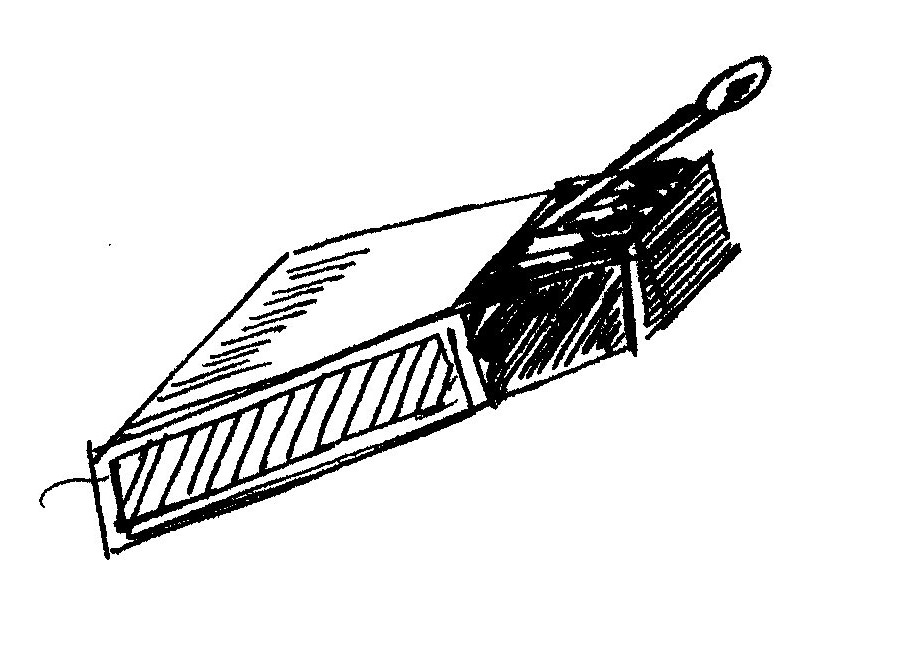 Alimentation et médicaments
Micro nutrition
Une mauvaise alimentation
Une mauvaise digestion
Les antibiotiques
Métaphore du sapin
     Antifongiques
     Probiotiques

Comment éviter les antibiotiques : 
     Manganese cuivre
     Fer 
     Vitamine D
5/            La  paroi du grêle
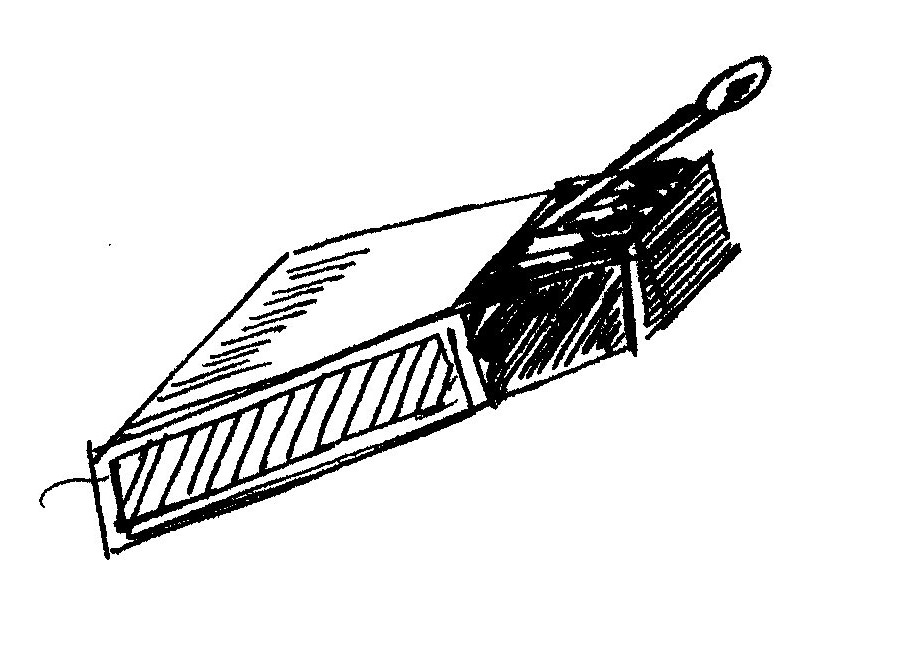 Alimentation et médicaments
Micro nutrition
Une mauvaise alimentation
Une mauvaise digestion
Les antibiotiques
Les gastro entérites
L’eau minérale
Pré biotiques

Foie et soufre ?
1/ La DA : c’est quoi ?
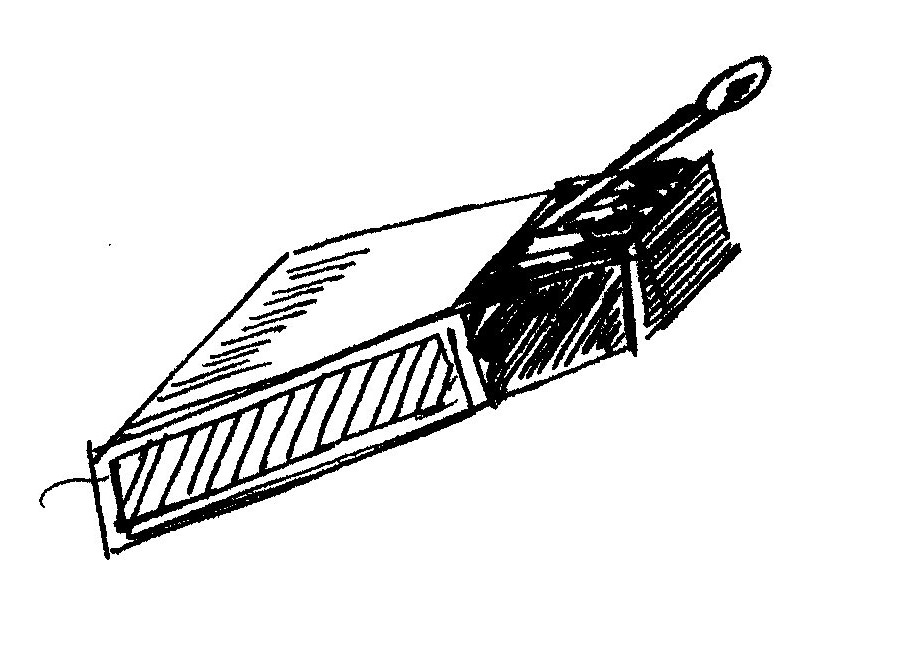 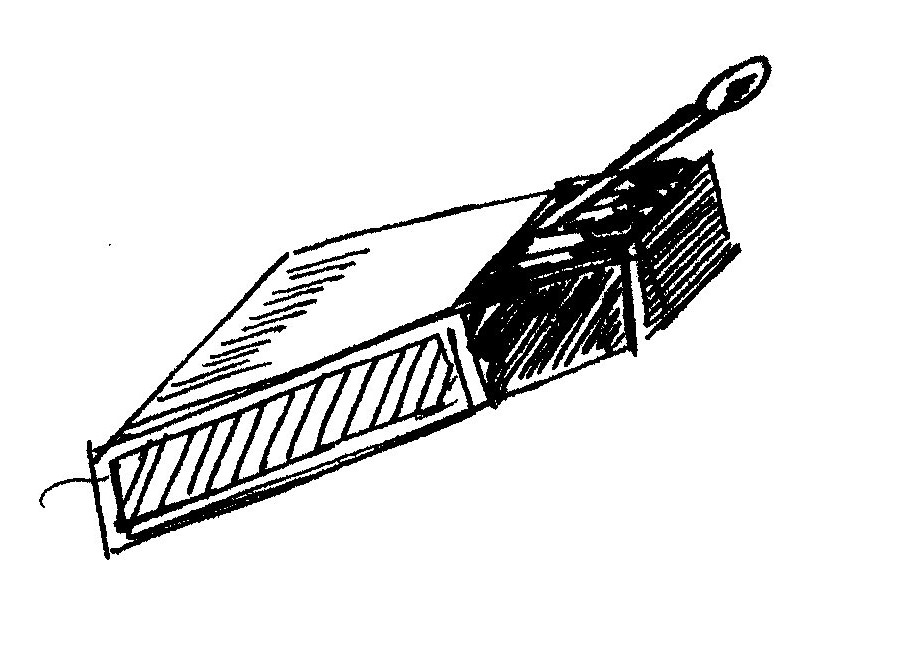 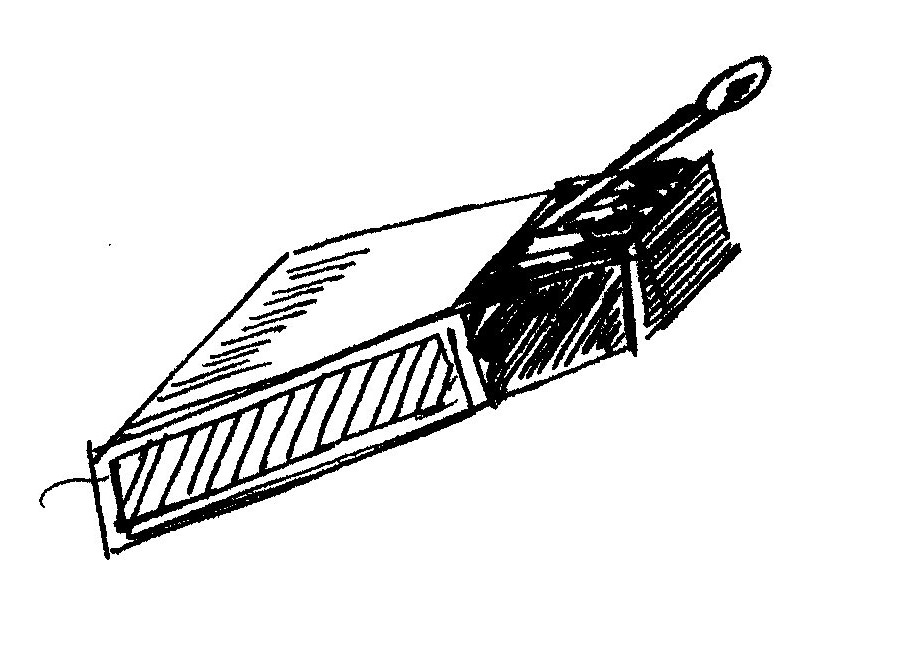 Le tube digestif
Biotope cutané
Air ambiant
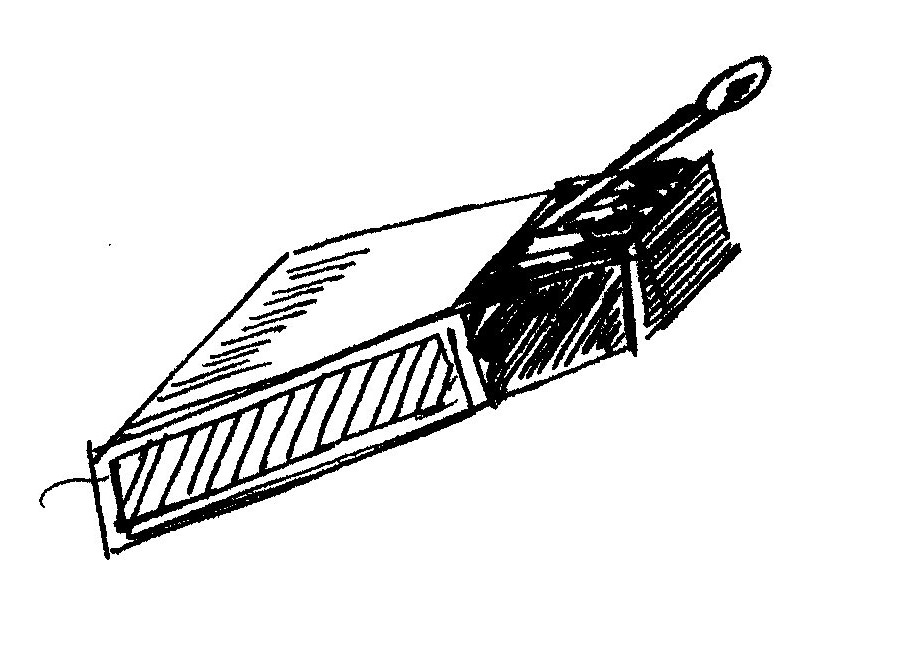 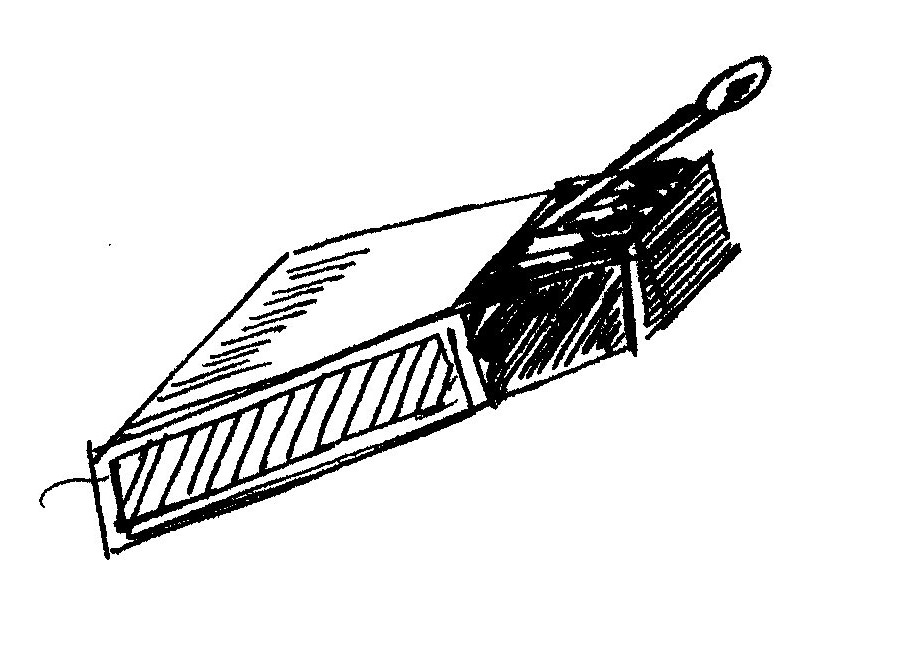 Le stress
La peau sèche
6/ En fonction de l’âge
Le bébé : traitement de la peau + pro biotiques
                     changement du lait pour HE en deuxième intention
                   
La femme enceinte : Surtout aucun régime d’exclusion
    Pro biotiques et oméga 3
    Sevrage souhaité vers 5 mois

L’enfant : antifongiques à chaque antibiothérapie
                       fer, mn cuivre, vit D
                       pro et pré biotiques 4 mois de suite
                                                                    
L’adulte : de tout dont les acides gras essentiels

Le sportif : Soufre, Zinc, Vit D
5/ Les erreurs
Ne pas penser global

Puisque la DA n’est pas une allergie alimentaire, penser que le patient peut manger ce qu’il veut

Ne pas rétablir la flore intestinale à chaque prise d’antibiotique

La détox du foie sur un grêle poreux
Bibliographie
Weidinger   : atopic dermatitis 
      Lancet 2016 387 : 1109/1022

JF Bach : 6 questions about the hygiene hypothesis  

Hacard F : plus il y a de bactéries différentes, moins il y a d’inflammation :
      Annales de dermatologie, janvier 2015, tome 142, sup.1

Anne-Sophie MICHEL  :  la découverte des peptides antimicrobiens
     Thèse soutenue, Faculté de pharmacie de Nancy, décembre 2010.

Yamaguchi. Gastro intestinal candida colonisation promotes sensitisation against food antigens by affecting the mucosal barrier in mice. 
      Gut . 2006. 55: 954/60
Bibliographie
Ibáñez MD : Effect of synbiotic supplementation on children with atopic dermatitis: an observational prospective study.
      Eur J Pediatr 2018 Sep 26.

Udompataikul M Huajai S : The Effects of Oral Vitamin D Supplement on Atopic Dermatitis: A Clinical Trial with Staphylococcus aureus Colonization Determination.
     J Med Assoc Thai. 2015 Oct;98 Suppl 9:S23-30

H Murota : Sweat in the pathogenesis of atopic dermatitis
      Allergology International, 2018
Bibliographie
www.mag-da.fr

      Méthode d’apprentissage globale dans la dermatite atopique